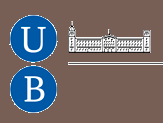 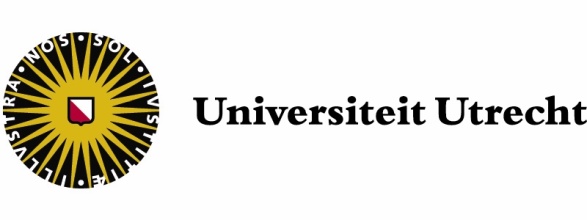 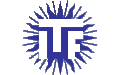 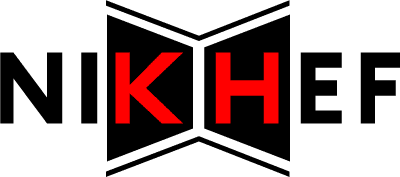 Collisions in AdS and holographic thermalisation
Towards more realistic models of the QGP thermalisation
Work with Michał Heller, David Mateos, Michał Spalinski, Diego Trancanelli and Miquel Triana
References: 1202.0981 (PRL 108), 1211.2218 (PRD) and 1303.xxxx
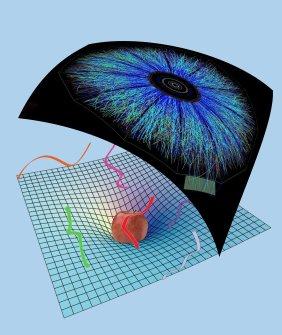 Wilke van der Schee

Supervisors: Gleb Arutyunov, Thomas Peitzmann, 
Koenraad Schalm and Raimond Snellings
Lunch seminar, Stonybrook
March 1, 2013
Outline
Wilke van der Schee, Utrecht
2/32
Motivation: heavy ion collisions
QCD dual very far away, but encouraging results

Simple homogeneous set-up for anisotropy
Linearised calculation works very well

Little harder: boost-invariant radial flow
Radial expansion & fluctuation

New results on shock waves
[Speaker Notes: Many states + linearized]
Elliptic flow: v2, QGP is interesting
Wilke van der Schee, Utrecht
3/32
How anisotropic is the final state?
Ideal gas/weak coupling
Perfect fluid/strong coupling
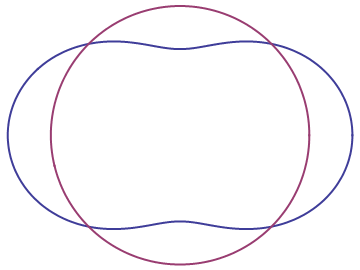 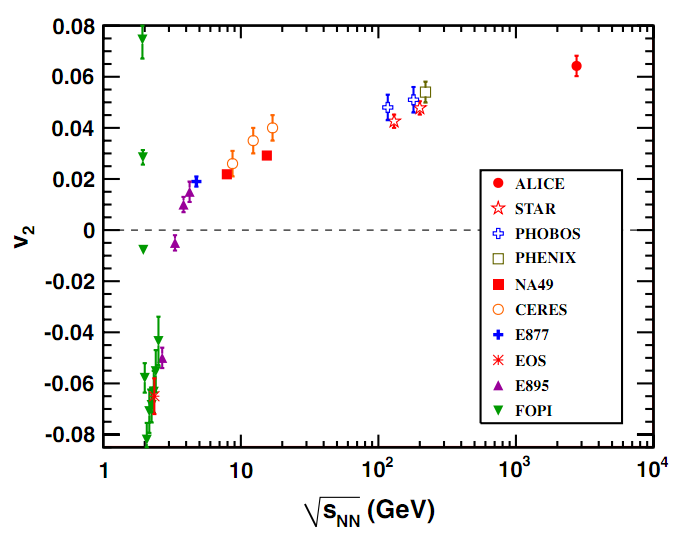 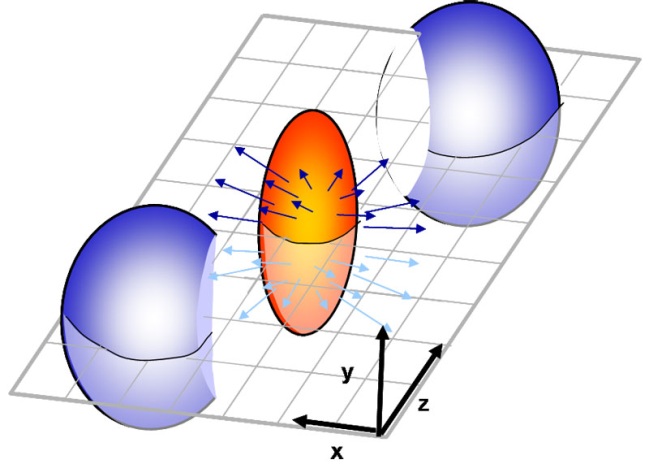 K. Aamodt et al, Elliptic Flow of Charged Particles in Pb-Pb Collisions at √sNN=2.76  TeV (2010)
Large N gauge theories
Wilke van der Schee, Utrecht
4/32
At strong coupling we can get GR
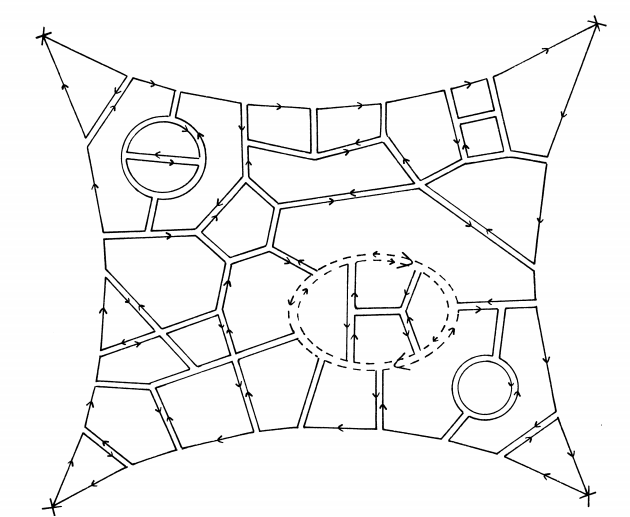 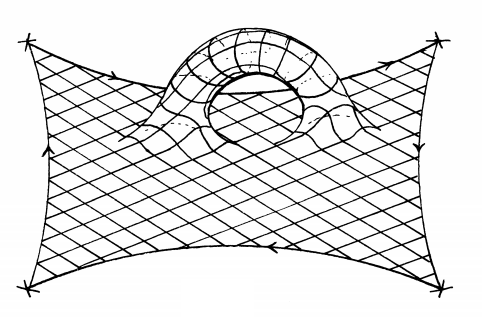 Planar limit:
	 fixed
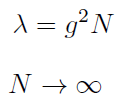 G. ’t Hooft, A planar diagram theory for strong interactions (1974)
The most perfect liquid?
Wilke van der Schee, Utrecht
5/32
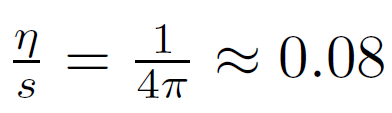 Famous viscosity:
Fermions at unitarity			Quark-gluon plasma
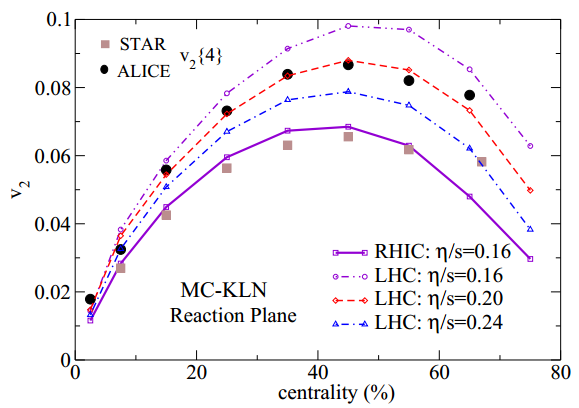 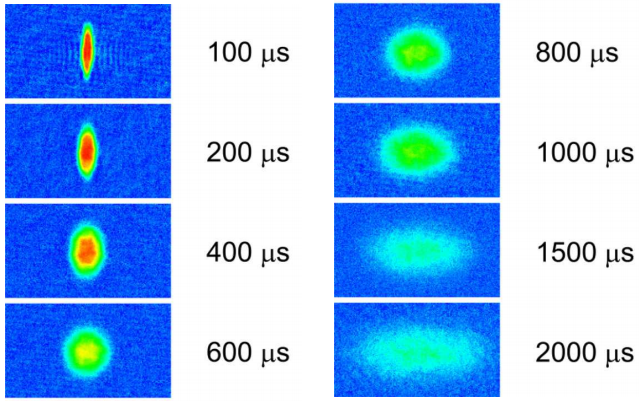 K. O'Hara, S. Hemmer, M. Gehm, S. Granade and J. Thomas, Observation of a Strongly-Interacting Degenerate Fermi Gas of Atoms, 2002
U. Heinz, C. Shen and H. Song, The Viscosity of Quark-Gluon Plasma at RHIC and the LHC, 2011
Holographic isotropisation
Wilke van der Schee, Utrecht
6/32
Simplest set-up:
Pure gravity in AdS5 
Background field theory is flat
Translational- and SO(2)-invariant field theory
We keep anisotropy:
Caveat: energy density is constant so final state is known
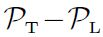 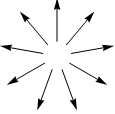 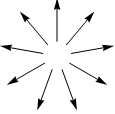 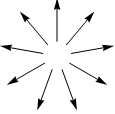 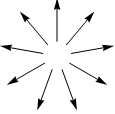 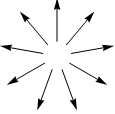 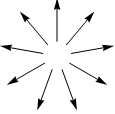 P.M. Chesler and L.G. Yaffe, Horizon formation and far-from-equilibrium isotropization in supersymmetric Yang-Mills plasma (2008)
The geometry + evolution
Wilke van der Schee, Utrecht
7/32
Symmetry allows metric to be:


The Einstein equations are a linear nested set:
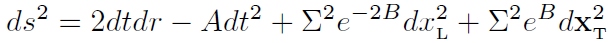 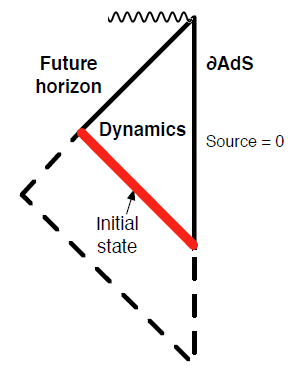 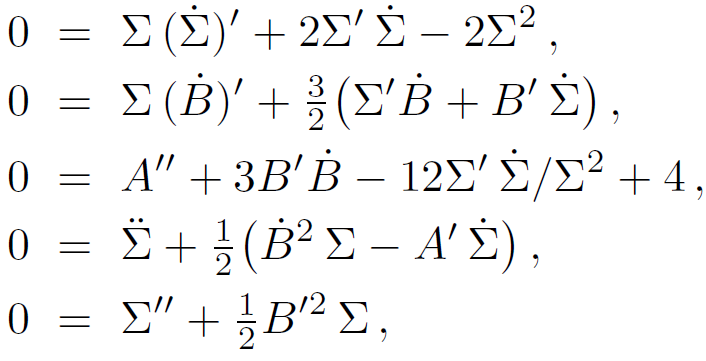 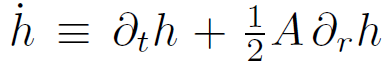 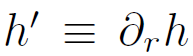 P.M. Chesler and L.G. Yaffe, Horizon formation and far-from-equilibrium isotropization in supersymmetric Yang-Mills plasma (2008)
Boundary conditions
Wilke van der Schee, Utrecht
8/32
AdS requires boundary conditions:
Non-normalisable: metric field theory
Normalisable: stress-energy tensor
Implies asymptotic behaviour metric:
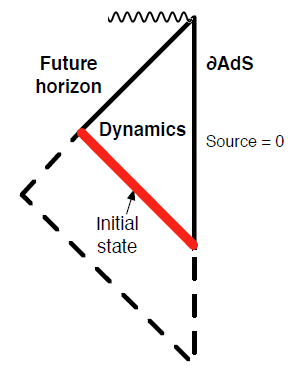 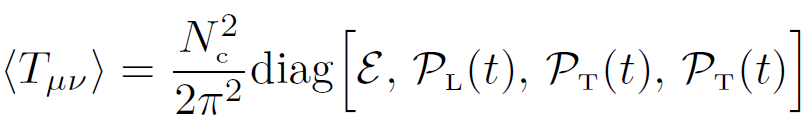 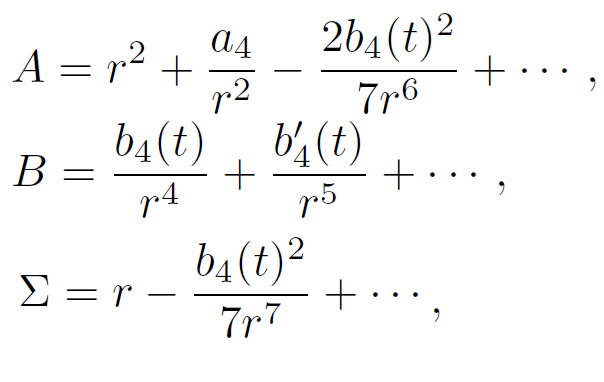 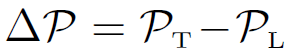 AdS/CFT
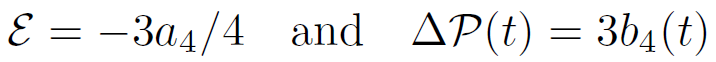 [Speaker Notes: Important energy is constant (due to homogeneity)]
Hints on technicalities
Wilke van der Schee, Utrecht
9/32
Solve equations spectrally (Chebyshev etc…)
Each LDE = inverting 26x26 matrix
Accurate time-stepping & 10.000 steps

Functions diverge at boundary
Subtract divergencies analytically

Keep event horizon on the grid, but no more
Try tracing apparent horizon (can be tricky)
J. P. Boyd, Chebyshev and Fourier Spectral Methods (2000)
First results (Full/Linearised/QNM)
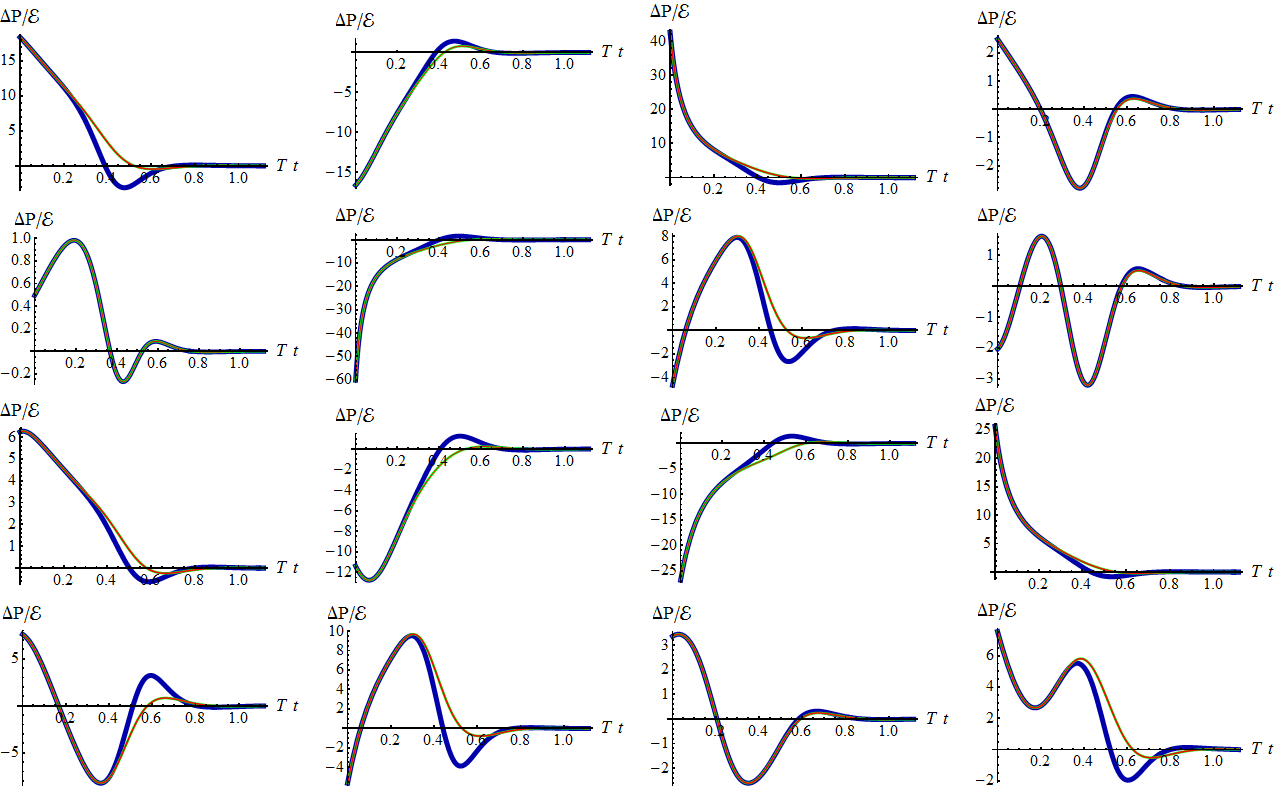 10/32
[Speaker Notes: Note the QNM-expansion, only 10 complex numbers! Note: initial agreement very unexpected.]
Bouncing off the boundary
Wilke van der Schee, Utrecht
15/32
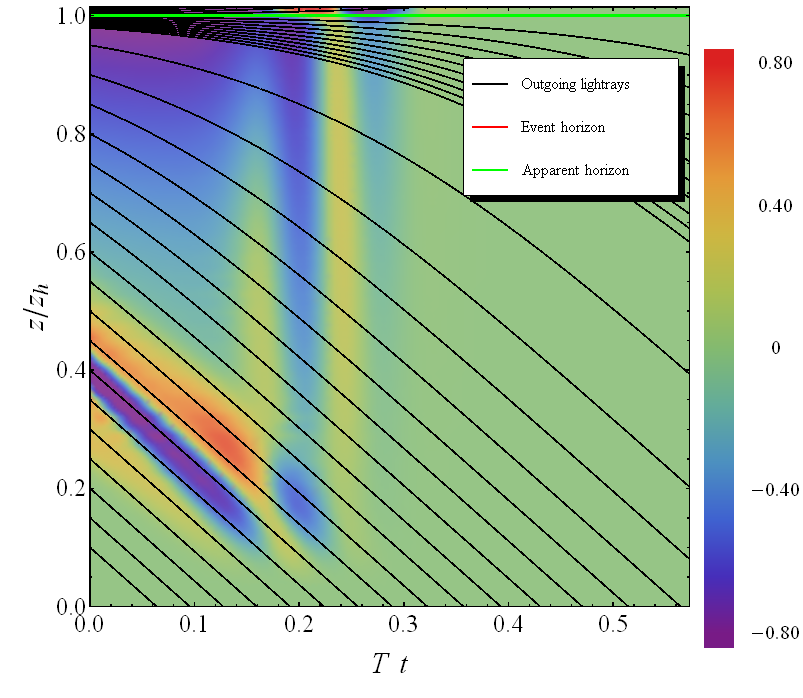 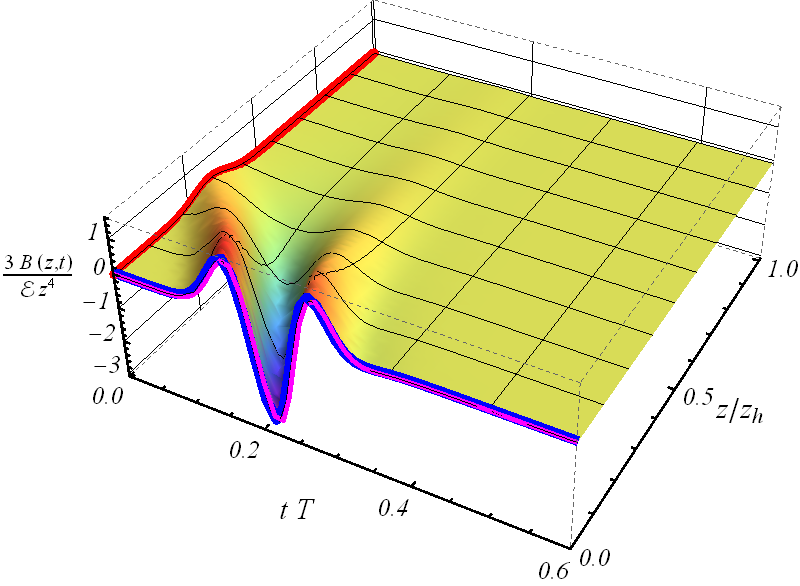 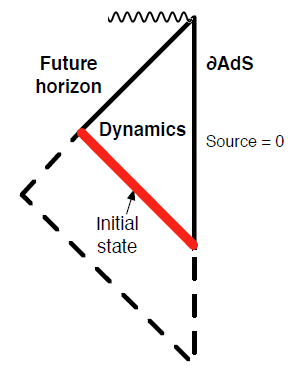 Statistics of 2000 profiles
Wilke van der Schee, Utrecht
12/32
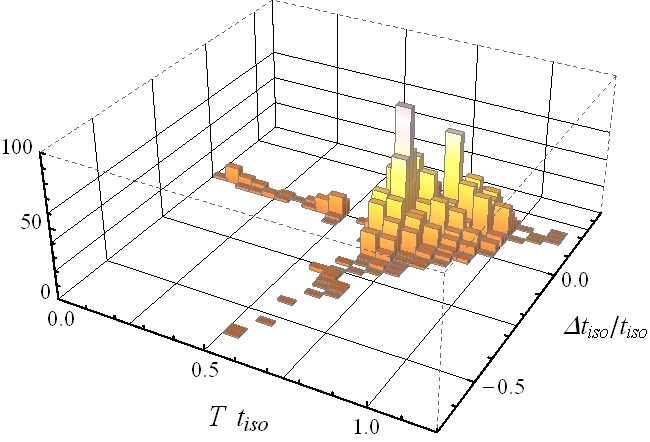 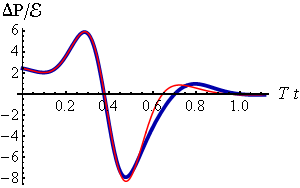 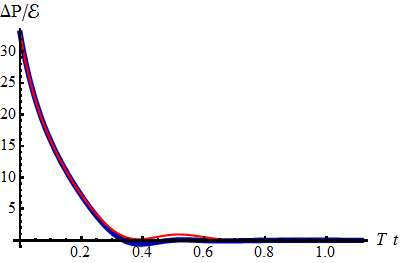 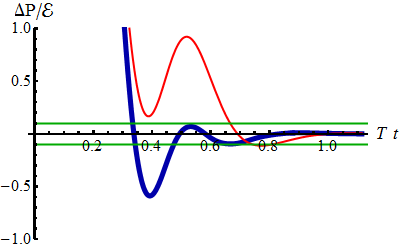 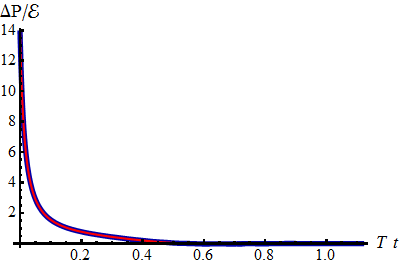 [Speaker Notes: NOTE: thermalization defined as hydro works

Thermalization time is (usually!) very fast:
Linear approximation always accurate within “20%”]
Recent additions
Wilke van der Schee, Utrecht
13/32
Same linearised calculations with a boost-invariant direction
Subtlety: final state is not known initially
Add-on: non-homogeneous and includes hydrodynamics
Works well 

Second till fifth order corrections
The expansion seems to converge, if not too large
Works well 
Shock waves
Wilke van der Schee, Utrecht
14/32
Famous example:







Homogeneous in transverse plane (‘infinite nucleus’)
Final energy density not boost-invariant (feature or drawback?)
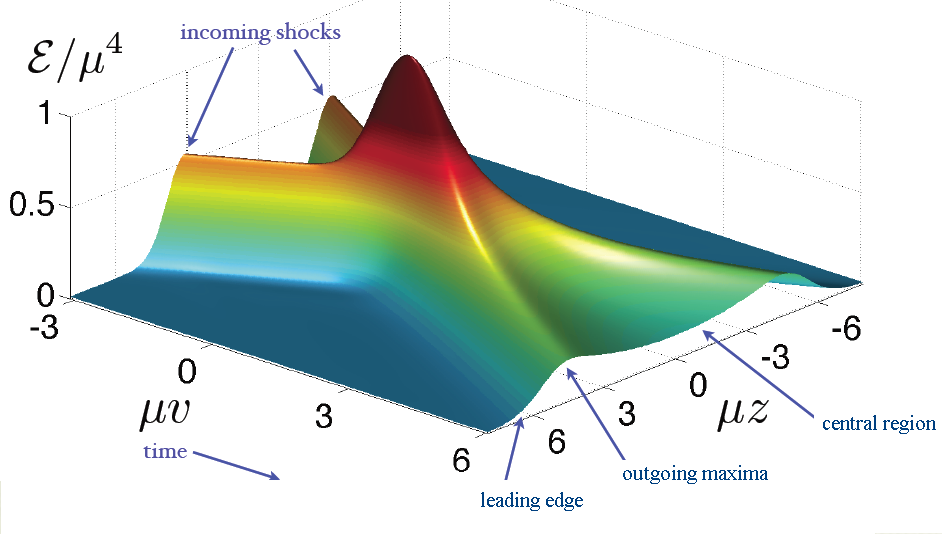 P.M. Chesler and L.G. Yaffe, Holography and colliding gravitational shock waves in asymptotically AdS5 spacetime (2010)
On boost-invariance
Wilke van der Schee, Utrecht
15/32
‘simple’ realistic model of expanding plasma:
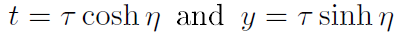 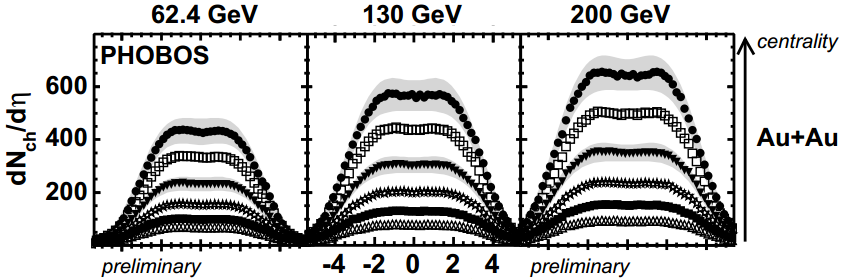 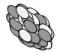 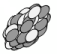 R.P. Feynman,  Very High-Energy Collisions of Hadrons (1969)
J.D. Bjorken, Highly relativistic nucleus-nucleus collisions: the central rapidity region (1983)
PHOBOS collaboration, New results from the PHOBOS experiment (2005)
Radial flow
Wilke van der Schee, Utrecht
16/32
Calculation incorporating longitudinal and radial expansion

Numerical scheme very similar to colliding shock waves:
Assume boost-invariance on collision axis
Assume rotational symmetry (central collision)
 2+1D nested Einstein equations in AdS
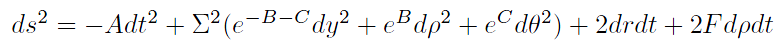 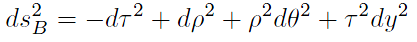 P.M. Chesler and L.G. Yaffe, Holography and colliding gravitational shock waves in asymptotically AdS5 spacetime (2010)
[Speaker Notes: Pressure in transverse plane is not the same]
Einstein equations in characteristic formulation
Wilke van der Schee, Utrecht
17/32
Very old trick:
Use null coordinates
Split out determinant spatial part metric
Write time derivatives along geodesics:


The real trick:
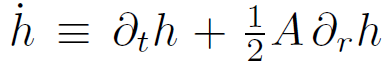 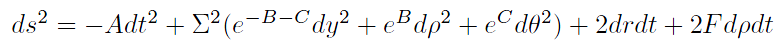 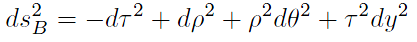 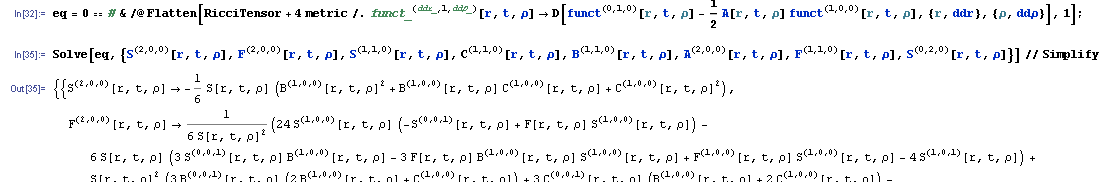 H. Bondi, Gravitational Waves in General Relativity (1960)
P.M. Chesler and L.G. Yaffe, Horizon formation and far-from-equilibrium isotropization in supersymmetric Yang-Mills plasma (2008)
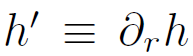 Radial flow - einstein equations
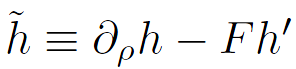 Wilke van der Schee, Utrecht
18/32
Einstein equations:





Stress-energy tensor:


With                             etc
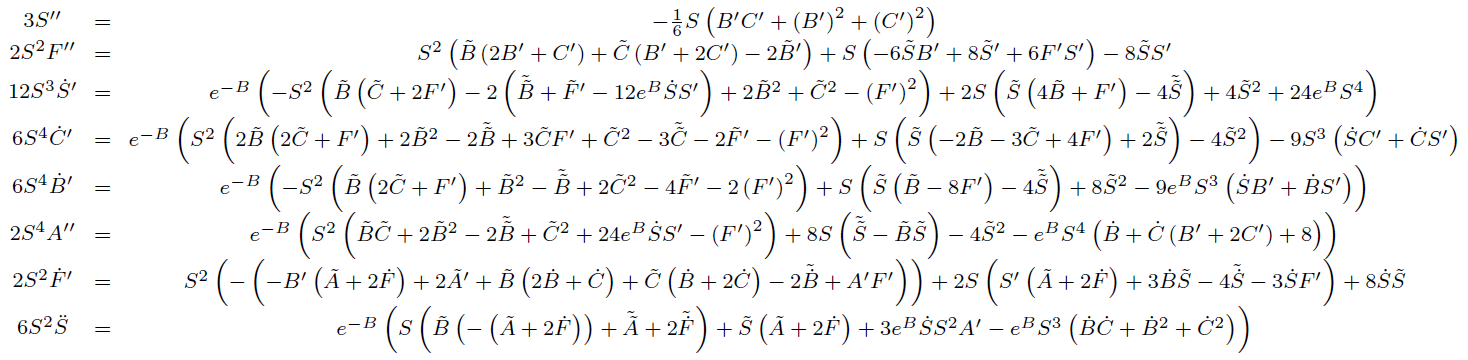 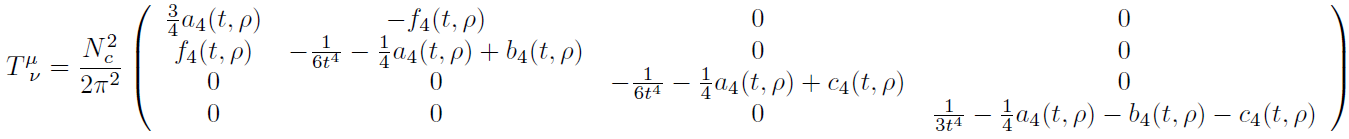 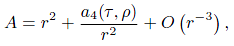 [Speaker Notes: Disclaimer: I knew what to look for from 1+1D problem.]
Radial flow – technicalities
Wilke van der Schee, Utrecht
19/32
Use Chebyshev twice (but transform:                     )

Add regulator energy density (~3%)
Avoid having to solve all the way to Poincare horizon
Avoid caustics, have a planar horizon

Interpret boundary conditions naturally
Avoid imposing conditions in r-direction by hand
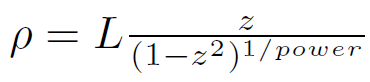 Radial flow – initial conditions
Wilke van der Schee, Utrecht
20/32
Two scales: energy density and size nucleus
Energy density is from Glauber model (~Gaussian)
No momentum flow (start at t ~ 0.1fm/c)
Scale solution such that
Metric functions ~ vacuum AdS (can try other things!)
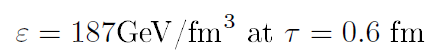 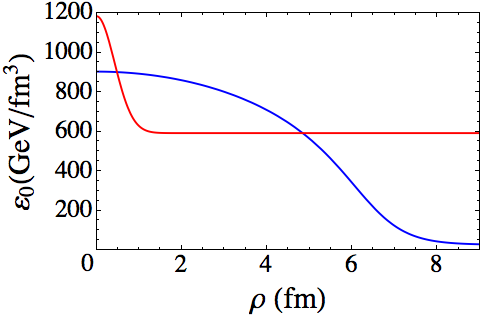 H. Niemi, G.S. Denicol, P. Huovinen, E. Molnár and D.H. Rischke, Inﬂuence of the shear viscosity of the quark-gluon plasma on elliptic ﬂow (2011)
Radial flow – results
Wilke van der Schee, Utrecht
21/32
WS, Holographic thermalization with radial flow (2012)
Radial flow – results
Wilke van der Schee, Utrecht
22/32
Radial flow – acceleration
Wilke van der Schee, Utrecht
23/32
Velocity increases rapidly: 







Fluctuation spreads out, nucleus keeps accelerating
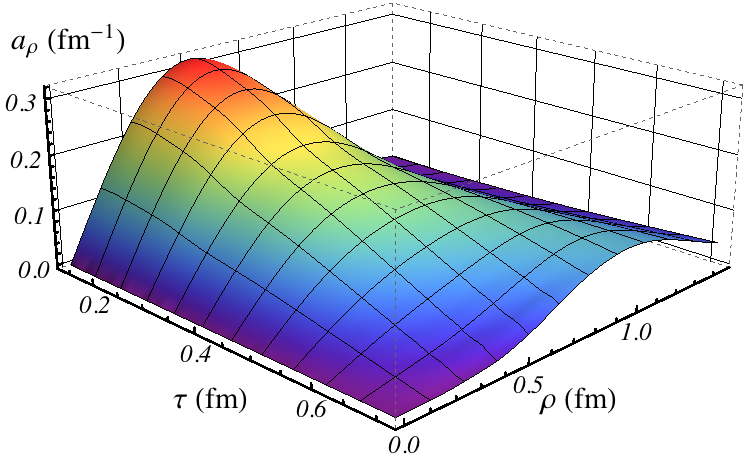 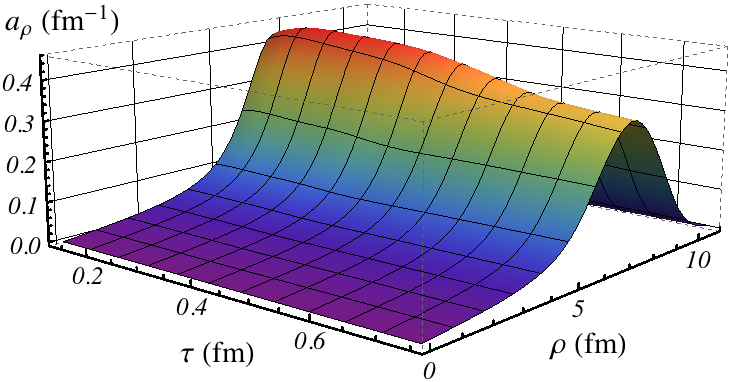 Radial flow – hydrodynamics
Wilke van der Schee, Utrecht
24/32
Thermalisation is quick, but viscosity contributes
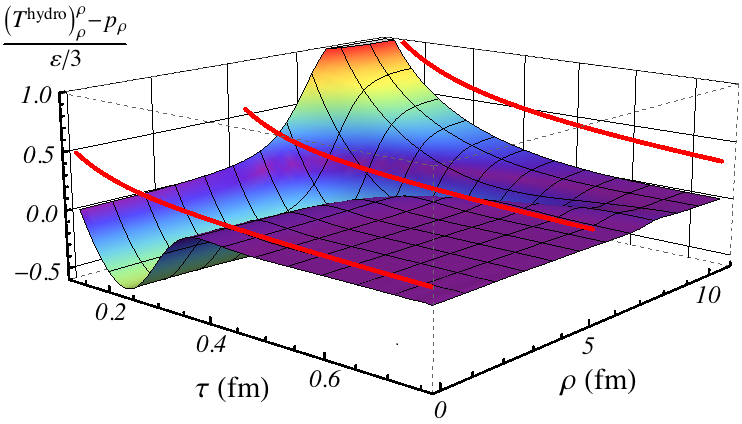 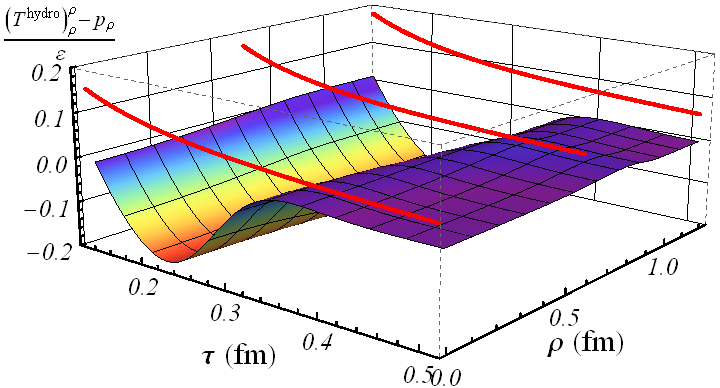 Radial flow – a comparison
Wilke van der Schee, Utrecht
25/32
Gives AdS/CFT comparison to i.e. Vredevoogd and Pratt:







So have a local formula for velocity at some time
Works especially well at larger scales
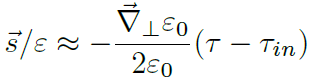 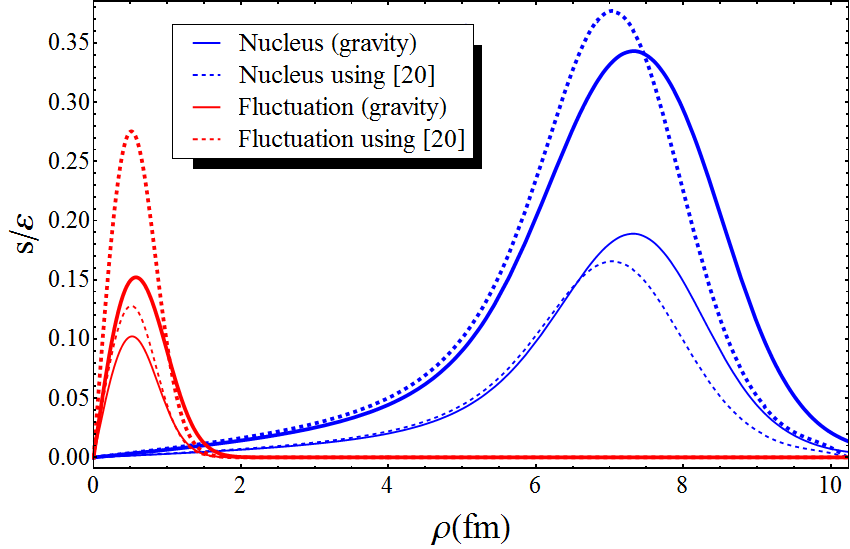 s: flux in stress tensor
e: energy density
e0: initial energy density
J. Vredevoogd, S. Pratt, Universal Flow in the First Stage of Relativistic Heavy Ion Collisions (2008)
Shock waves – varying the width
Wilke van der Schee, Utrecht
26/32
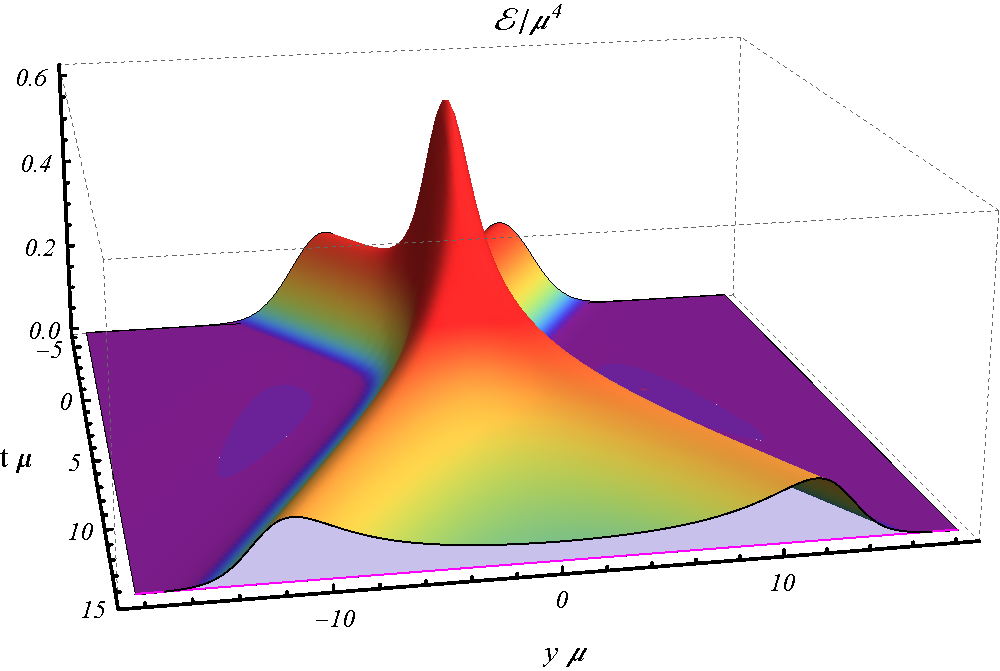 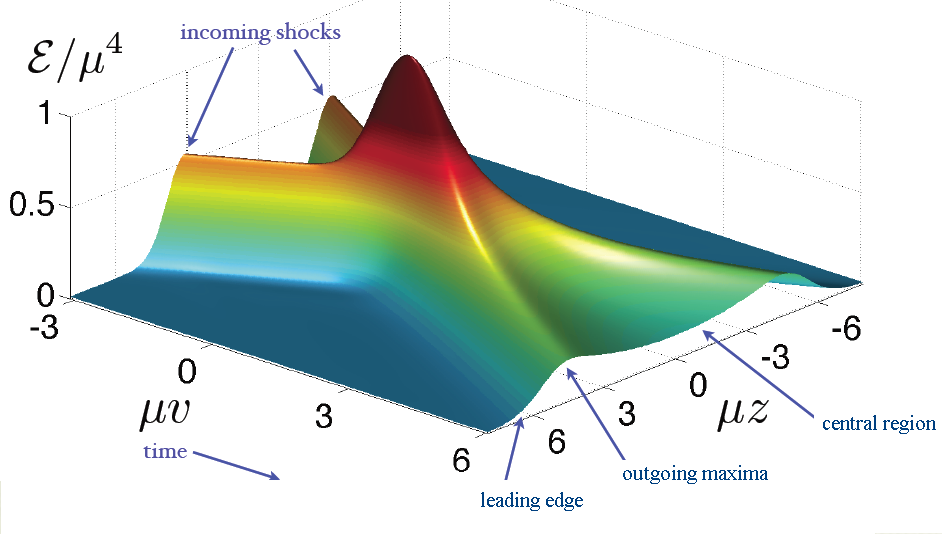 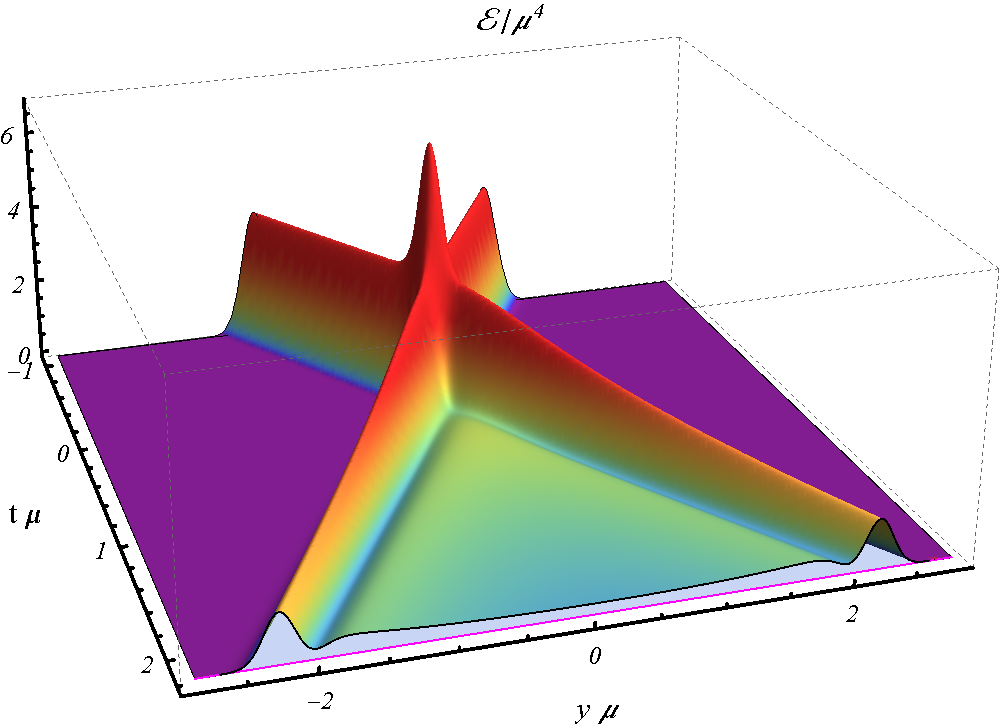 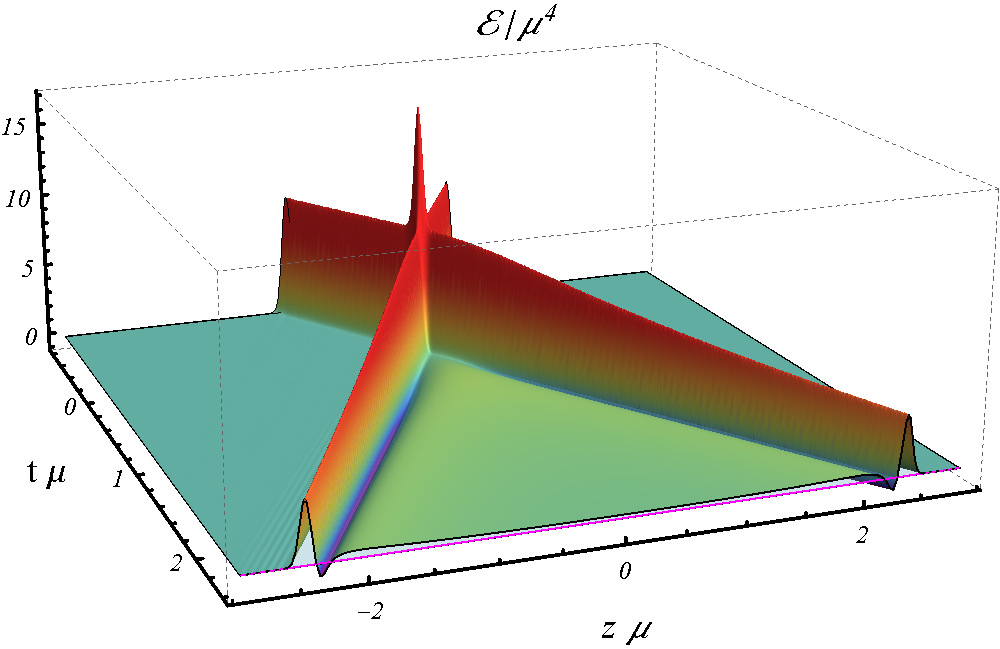 A dynamical cross-over
27/32
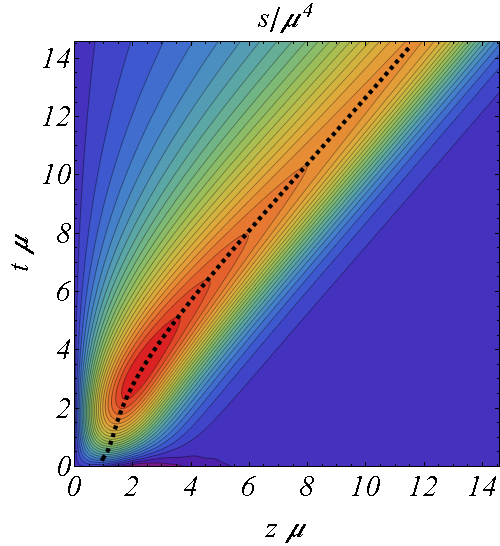 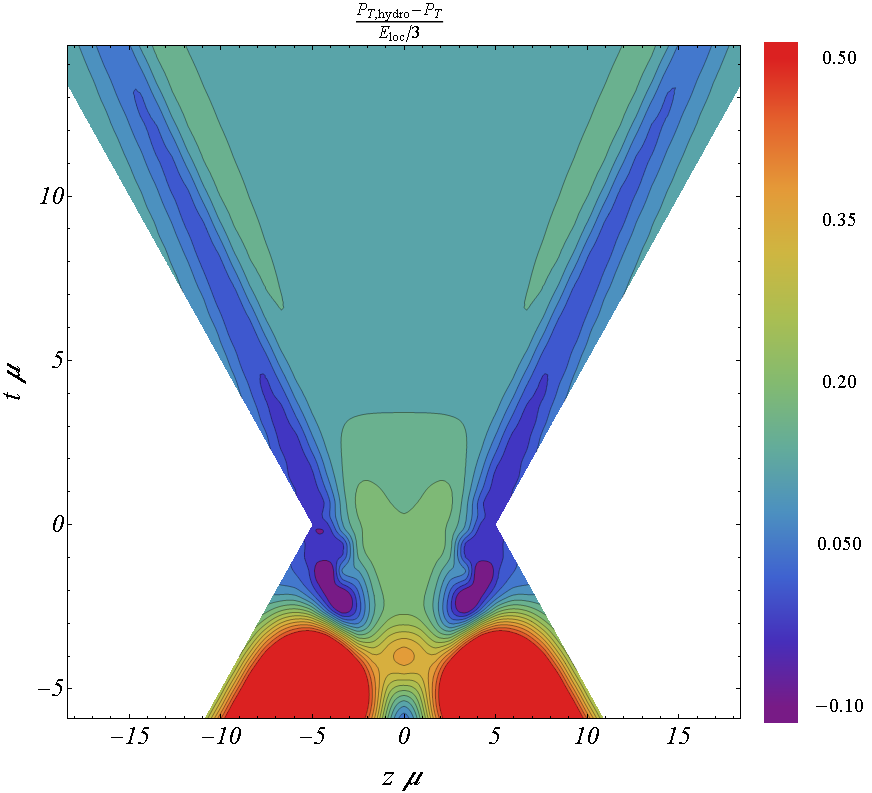 Low energy:
Stopping
Expansion by hydro



High energy: 
no stopping
plasma forms slowly
negative energy
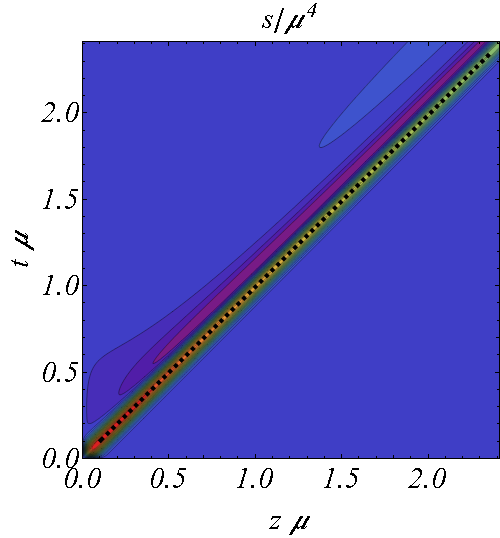 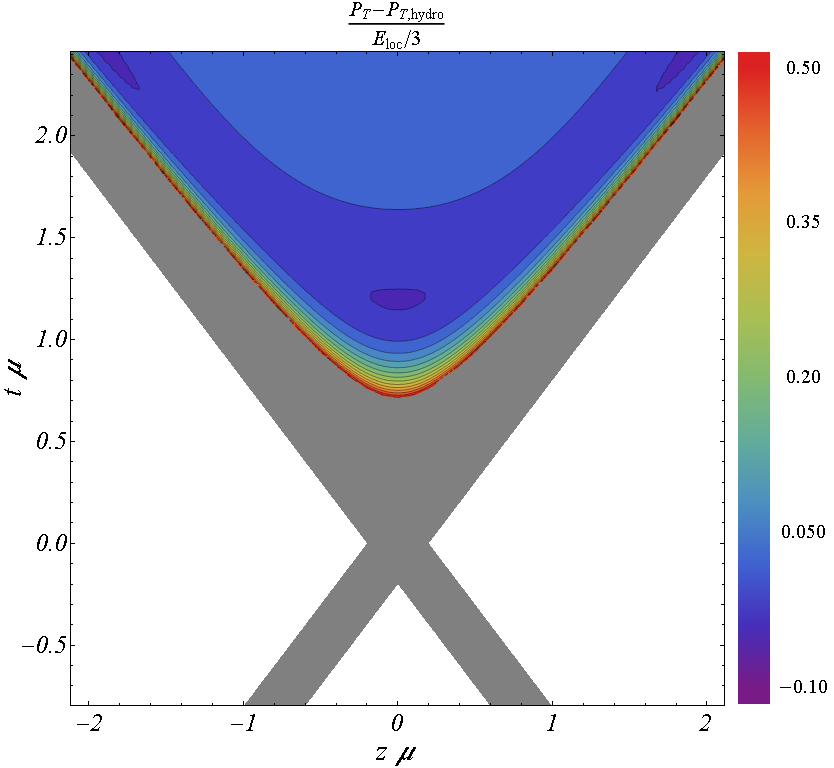 Shock waves – boost-invariance
Wilke van der Schee, Utrecht
28/32
(Small) indications of boost-invariance:
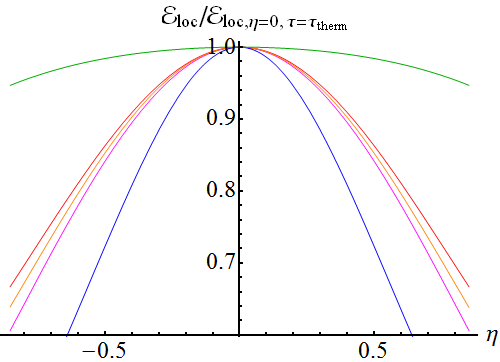 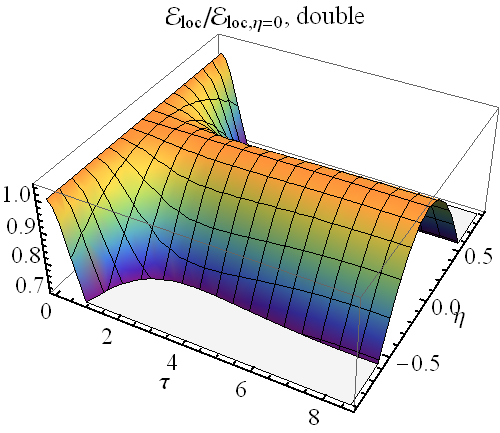 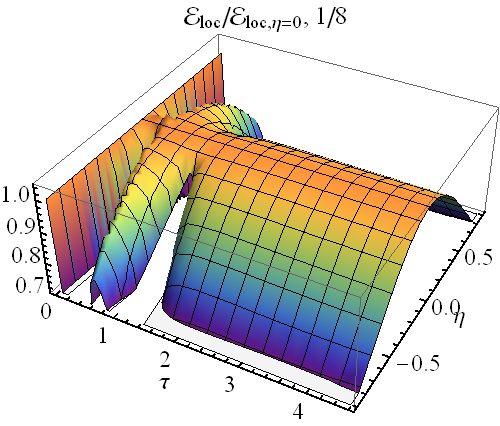 Shock waves from the bulk
Wilke van der Schee, Utrecht
29/32
Non-trivial dynamics in the bulk:
Shock waves from the bulk
30/32
Interesting interplay between temperature & width:
Non-linearity roughly comes from horizon
Touches front-end latest: by causality!
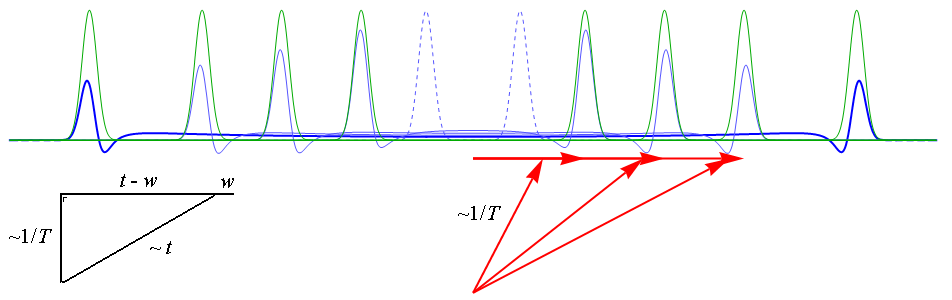 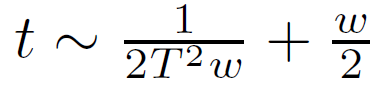 Shocks quantitatively
31/32
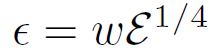 One relevant parameter (CFT):
Counterintuitive: higher energy = wider shock
Counterintuitive: delta-function = small energy
We used (CY:                ):
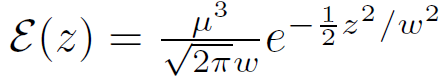 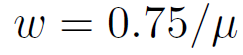 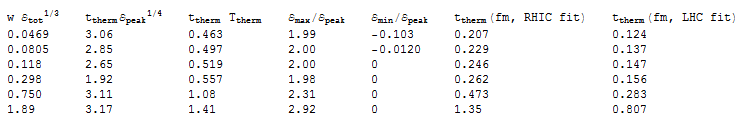 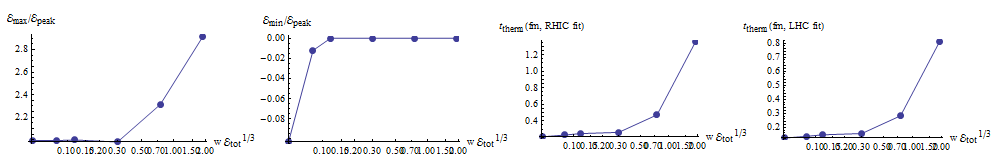 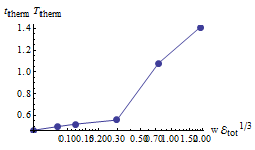 Discussion
Wilke van der Schee, Utrecht
32/32
General framework for more realistic thermalising models
Homogeneous model: fast and linearised thermalisation
Radial flow: flow quite hydro-like
Shock waves: Strong coupling ≠ full stopping

Several (linearised) opportunities/combinations
Fluctuations
What is the initial state/width?? (radial flow/shocks)

Various problems: very strong coupling, susy, large N etc…